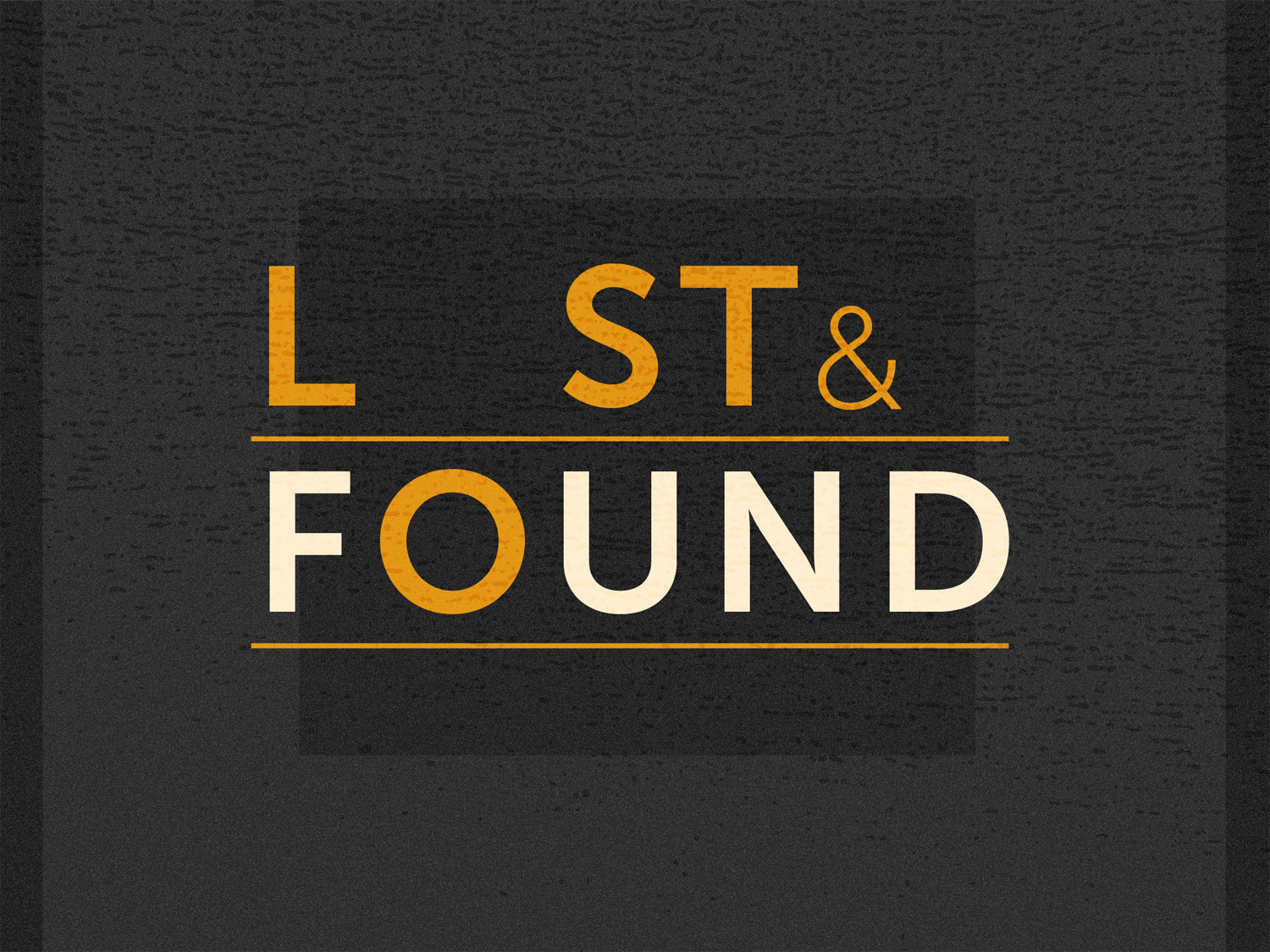 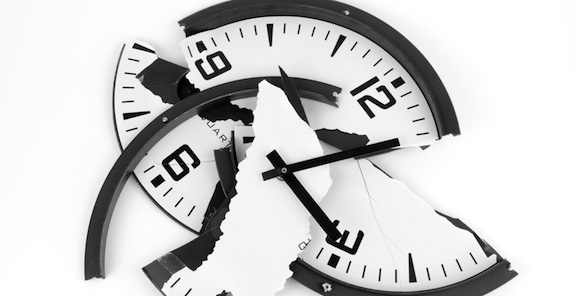 Lost Time Can’t    Be Recovered
We must use the time we have wisely.
Col. 4:5-6 
There are things in the past I wish I could forget. 
Phil. 3:12-14
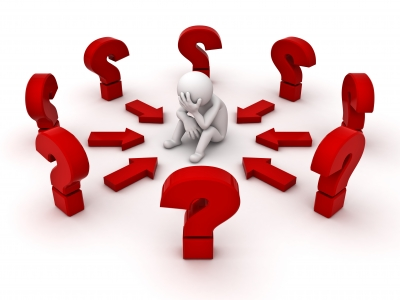 Lost Sleep Can’t Be Replaced
Stress, worry, anxiety.
Matt 6:25, 34 
Take your cares to God.
1 Peter 5:6-7 
Give it all to God.
Psa. 4:8
Lost Money Can’t Be Recovered
People worry about the money they have, the money they want, the money they will never have, and the money they will lose.
Eccl. 5:10-12 
The thought of money will lead                    many into a wide variety of sin.
1 Tim. 6:6-10
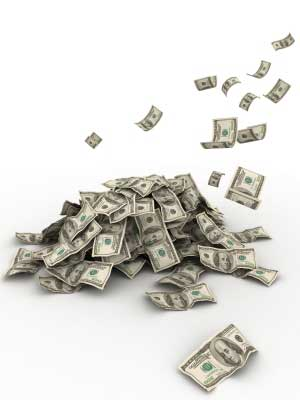 Lost Money Can’t Be Recovered
Jesus addressed time and again the love of money.
Luke 16:13-15 
“The Rich Fool”
Luke 12:16-21
We must keep our priorities right!
1 John 2:15-17; Matt. 16:26
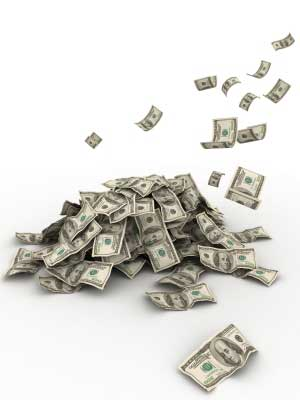 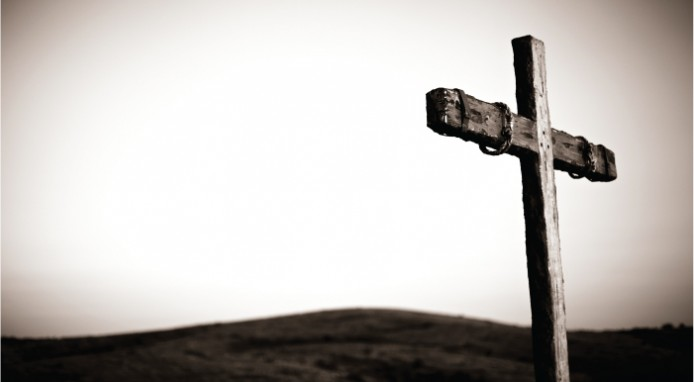 A Lost Soul Can Be Saved
Notice the three parables in                              Luke 15.
It is God’s desire that all would come to repentance.
2 Pet. 3:9; Acts 17:30-31
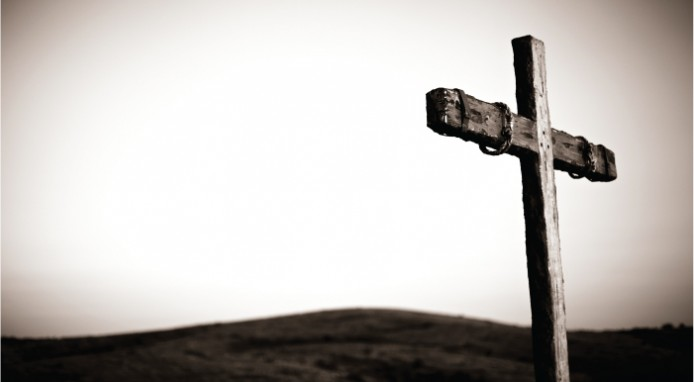 A Lost Soul Can Be Saved
We are to help one                                      another get to heaven.
James 5:19-20 
Paul is a great example of one who was lost and had to be found. 
1 Tim 1:12-15